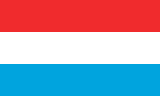 Luxembourg
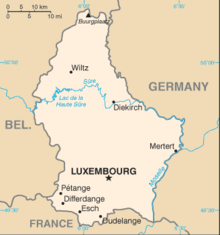 Region: Western Europe

Area total: 2,586.4 km2

Coast line: Landlocked country

Capital: Luxembourg
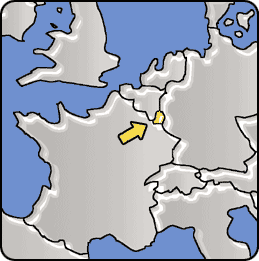 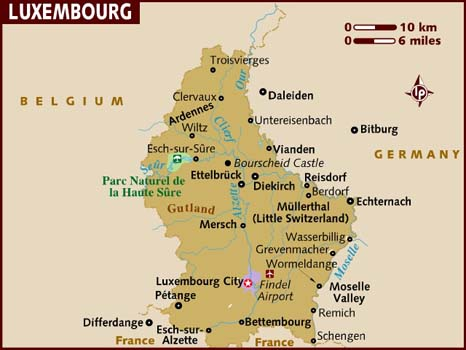 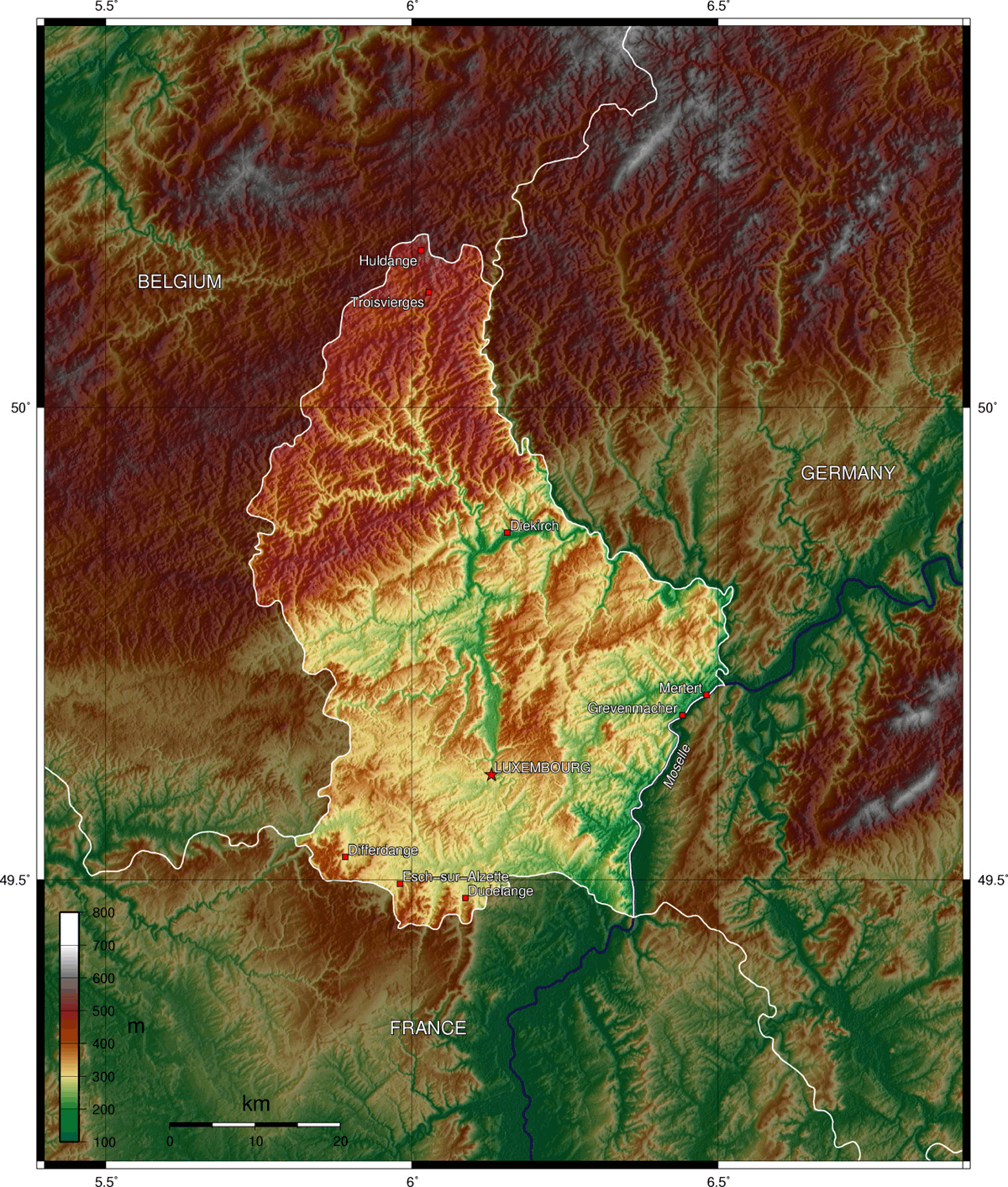 Topography
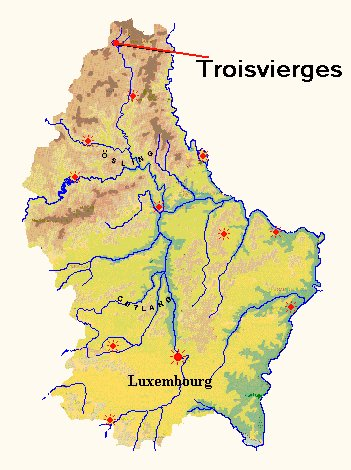 Background
Luxembourg is a member of the European Union, NATO, OECD, the United Nations, Benelux, and the Western European Union, reflecting the political consensus in favour of economic, political, and military integration. The city of Luxembourg, the capital and largest city, is the seat of several institutions and agencies of the European Union.
Luxembourg culture is a mix of Romance Europe and Germanic Europe, borrowing customs from each of the distinct traditions. Luxembourg is a trilingual country; German, French and Luxembourgish are official languages. Although a secular state, Luxembourg is predominantly Roman Catholic.
A Member of the Euro-Zone
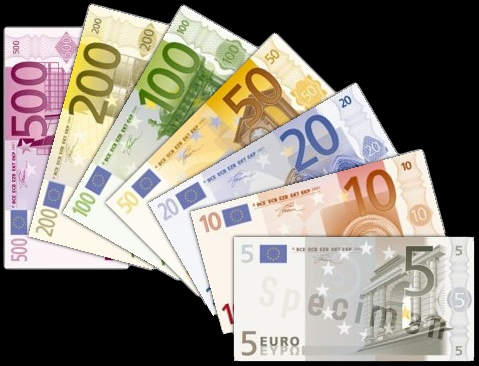 Luxembourg City Panorama
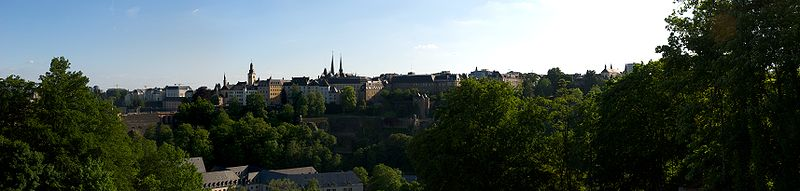 Luxembourg City on the rocks
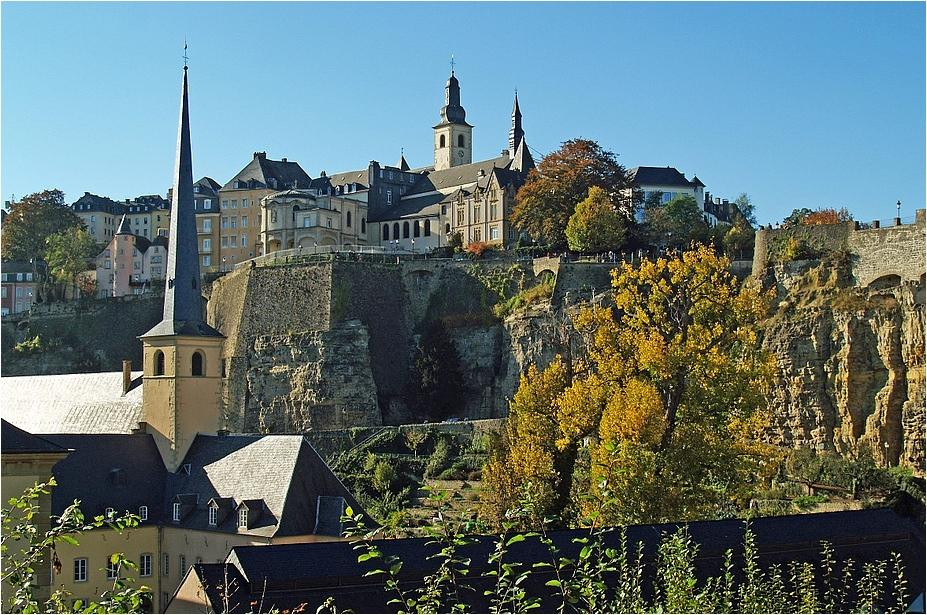 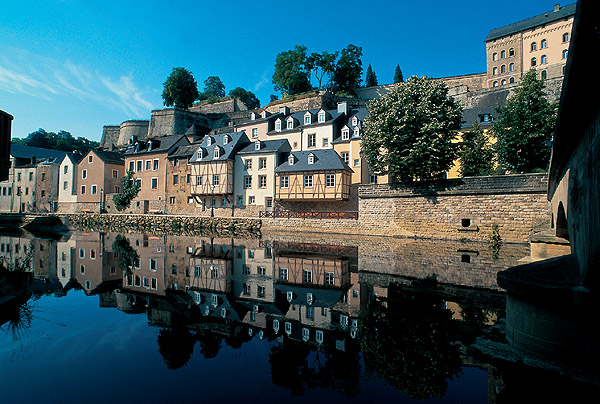 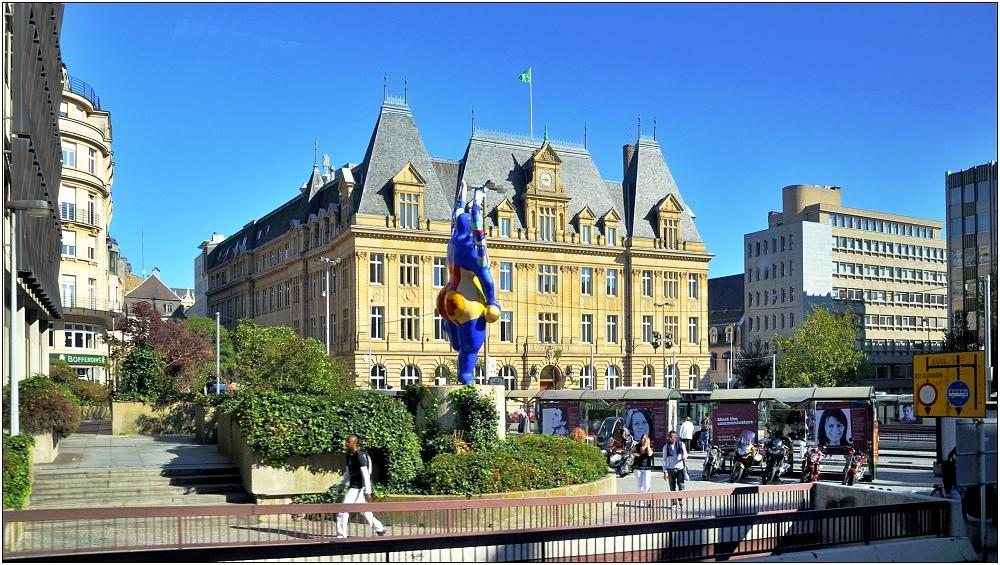 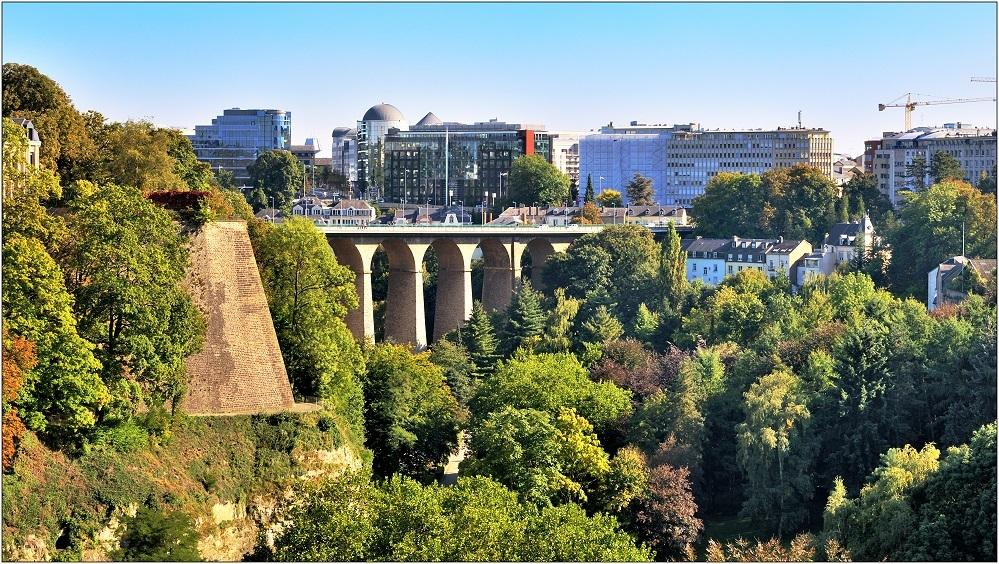 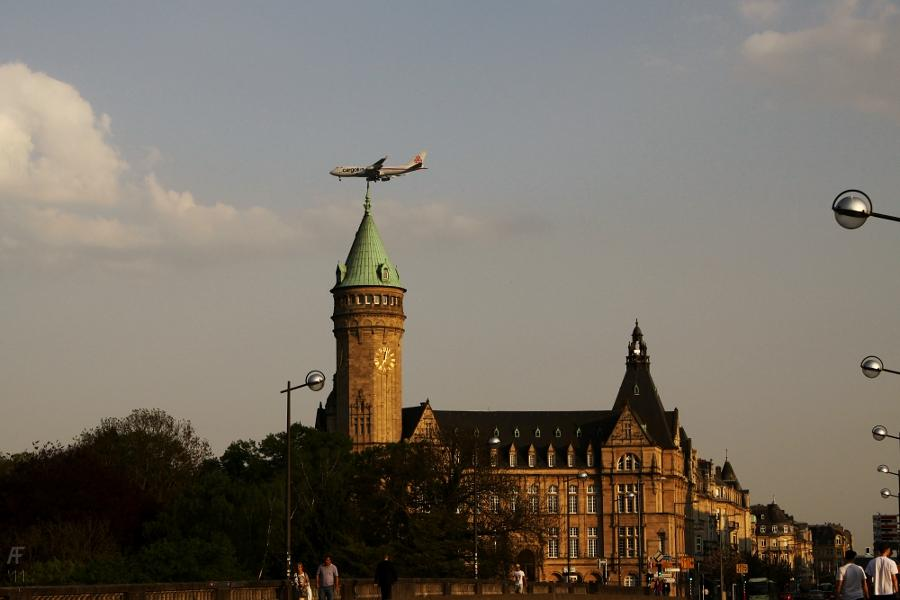 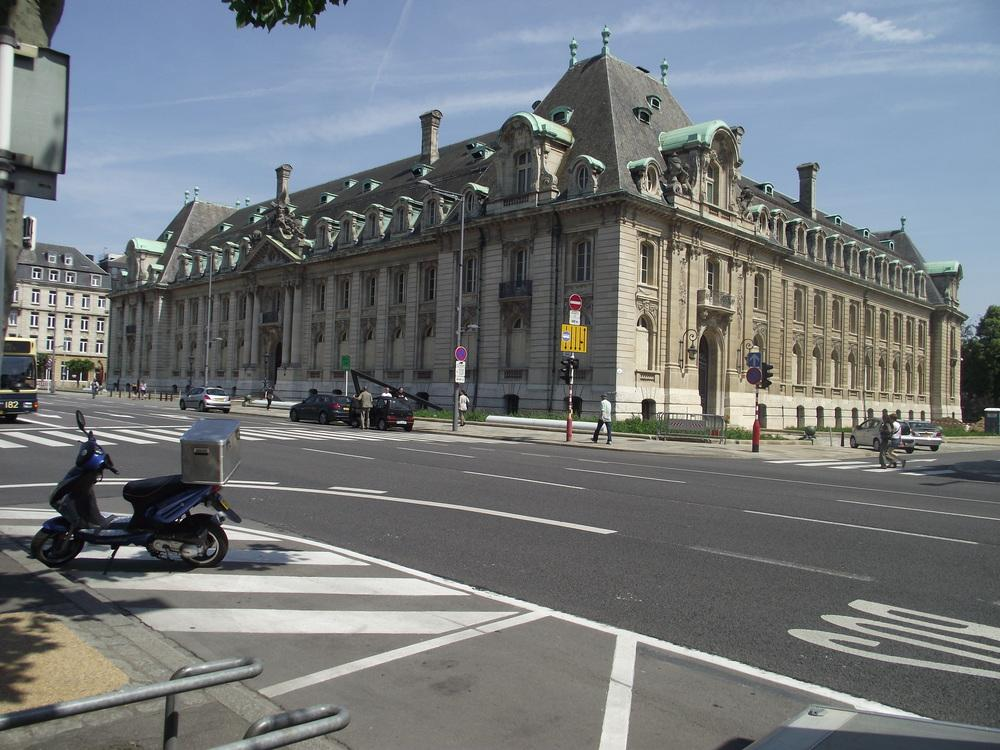 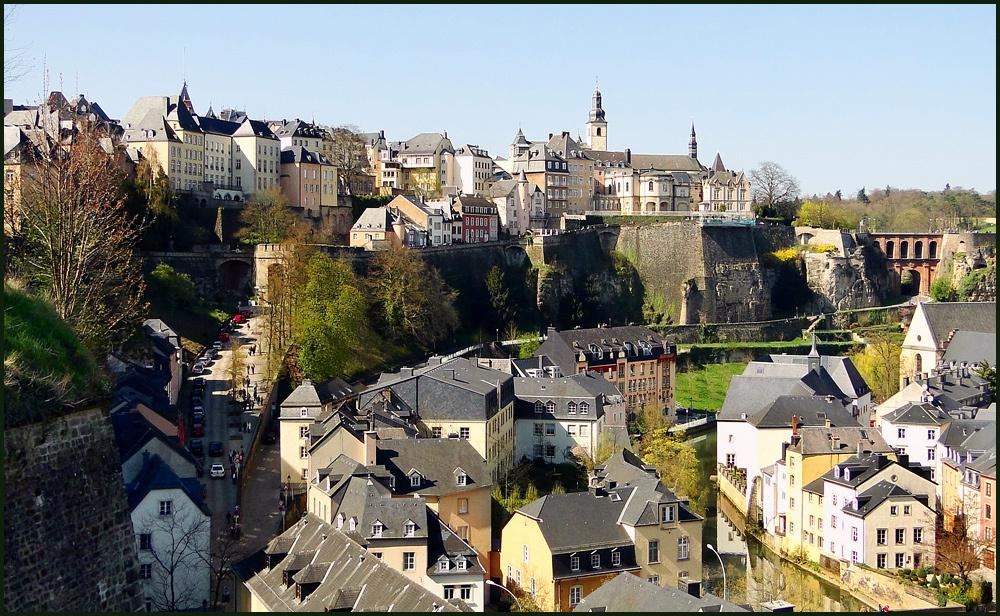 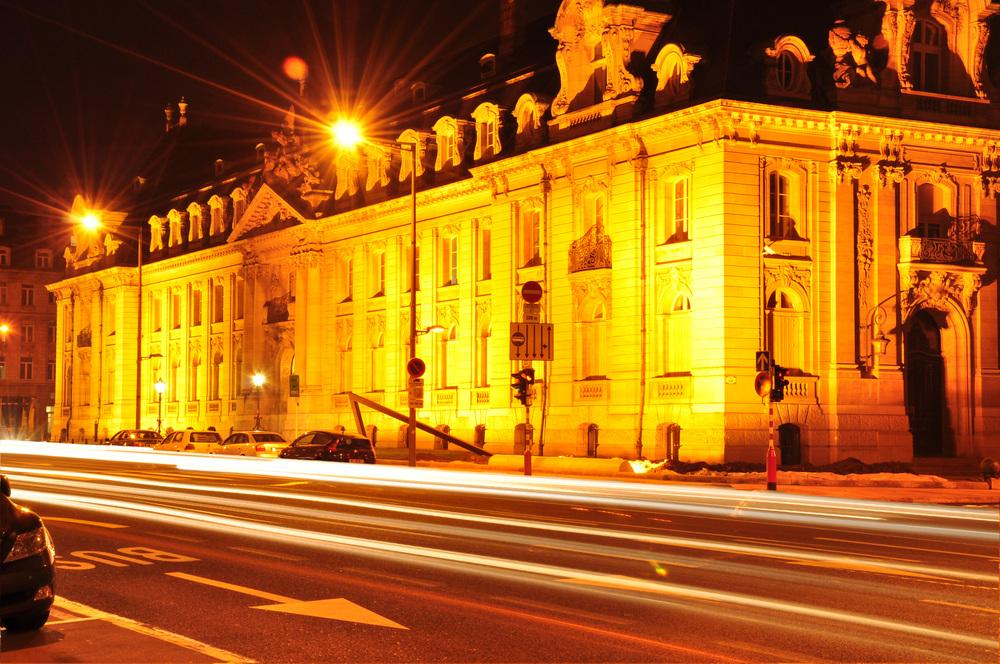 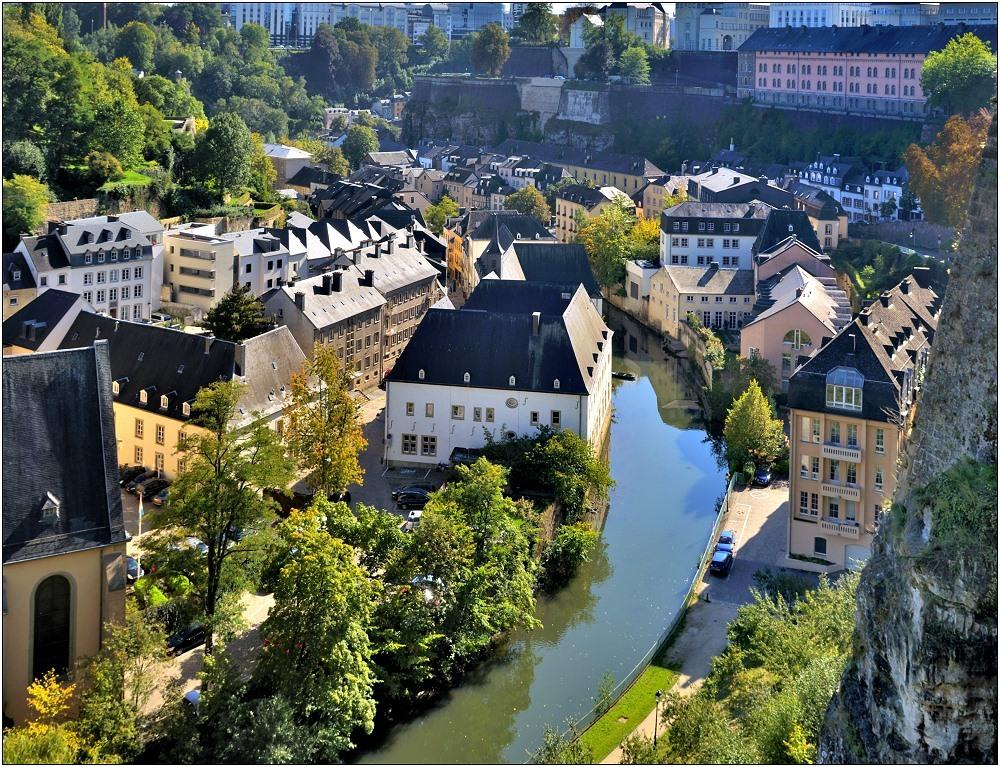 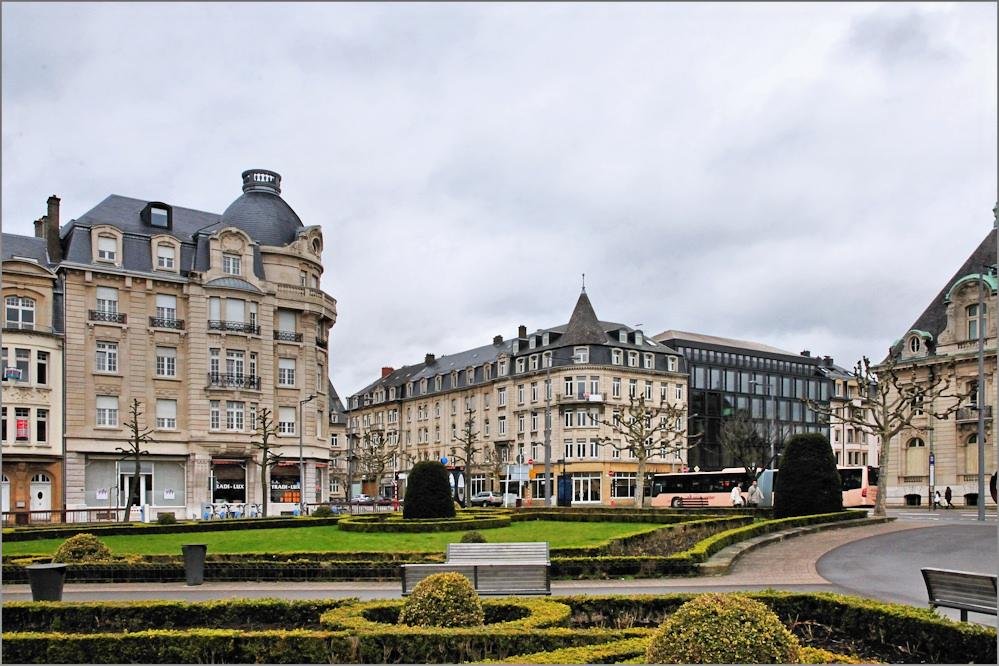 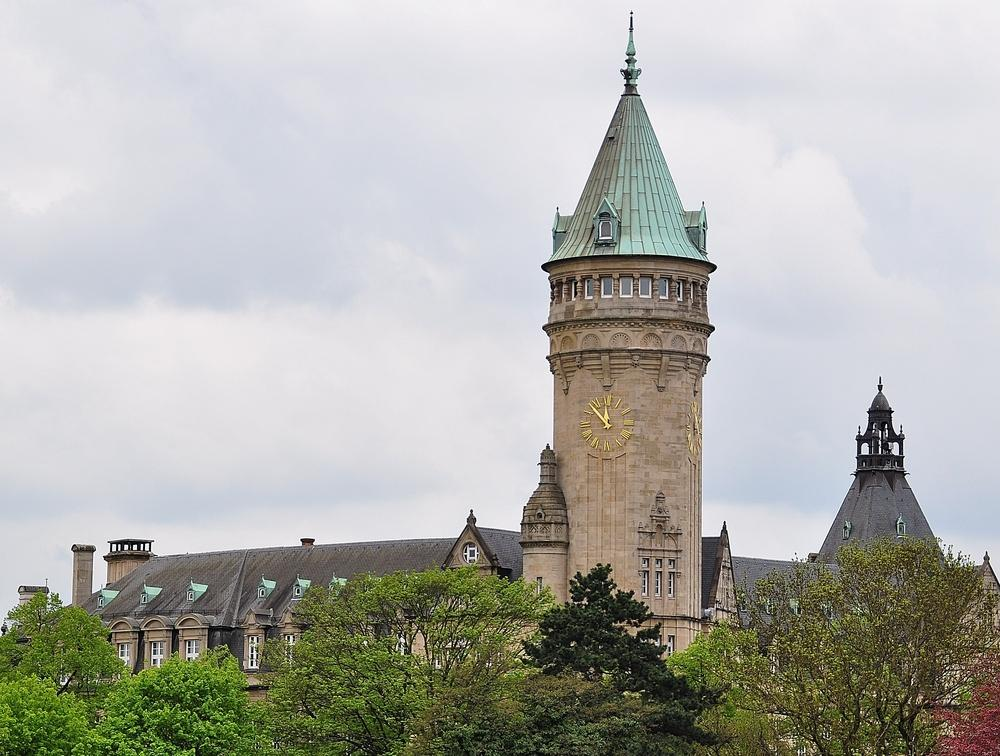 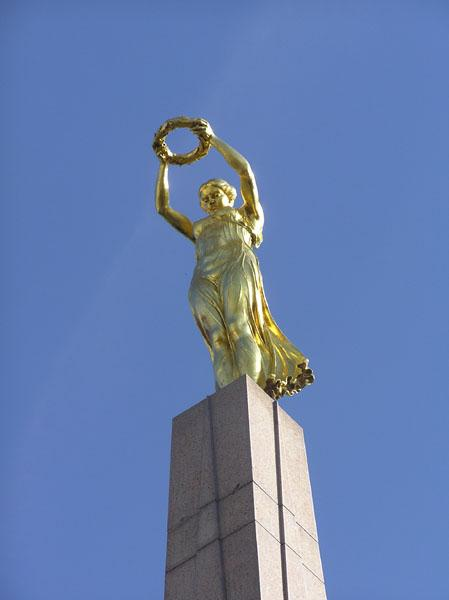 The Golden Lady
Theater Place
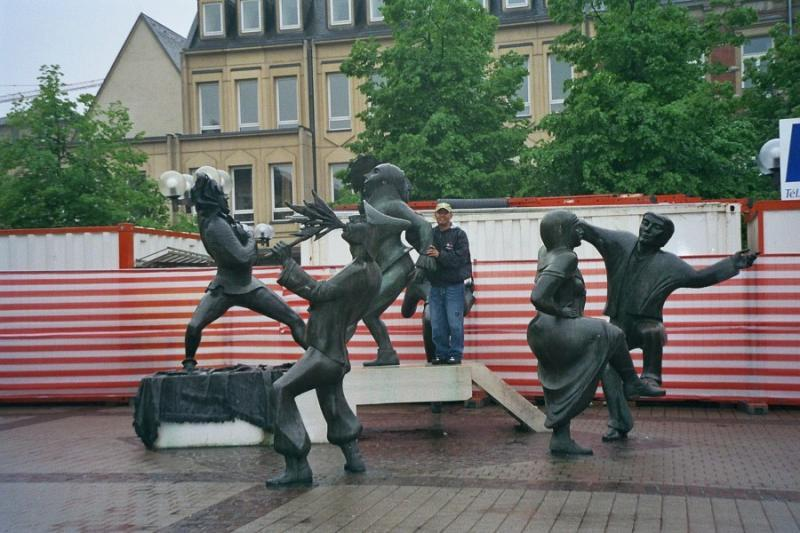 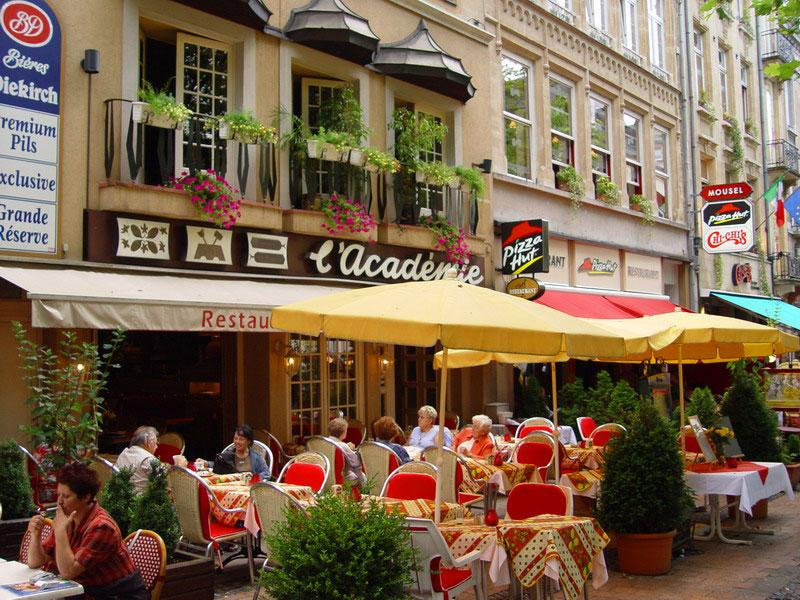 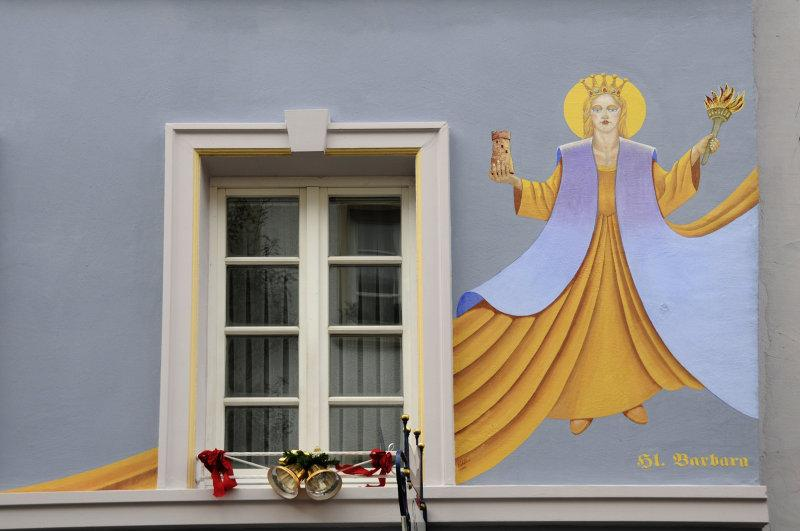 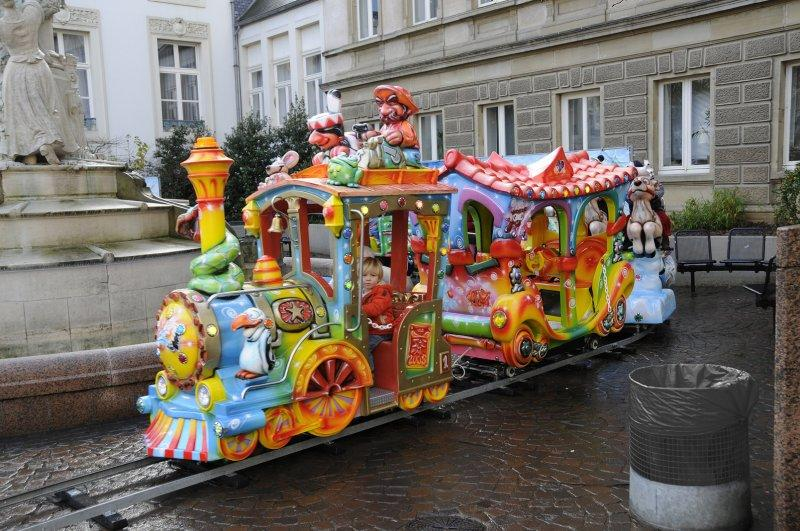 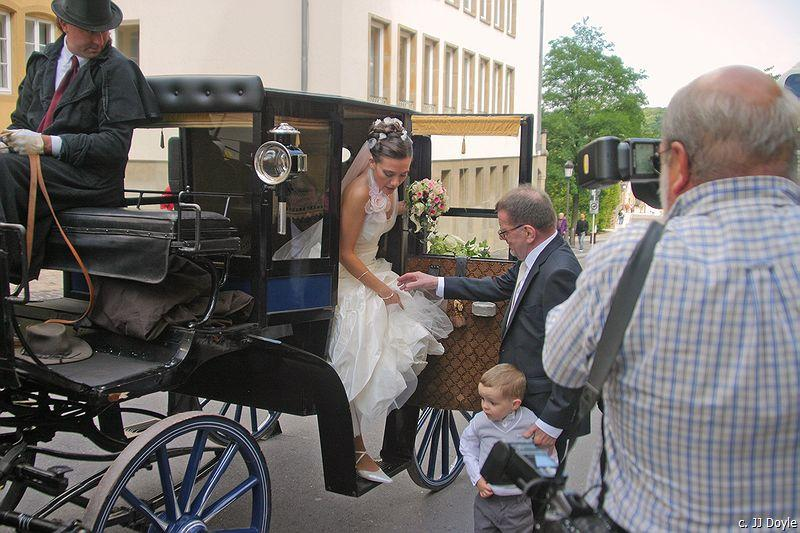 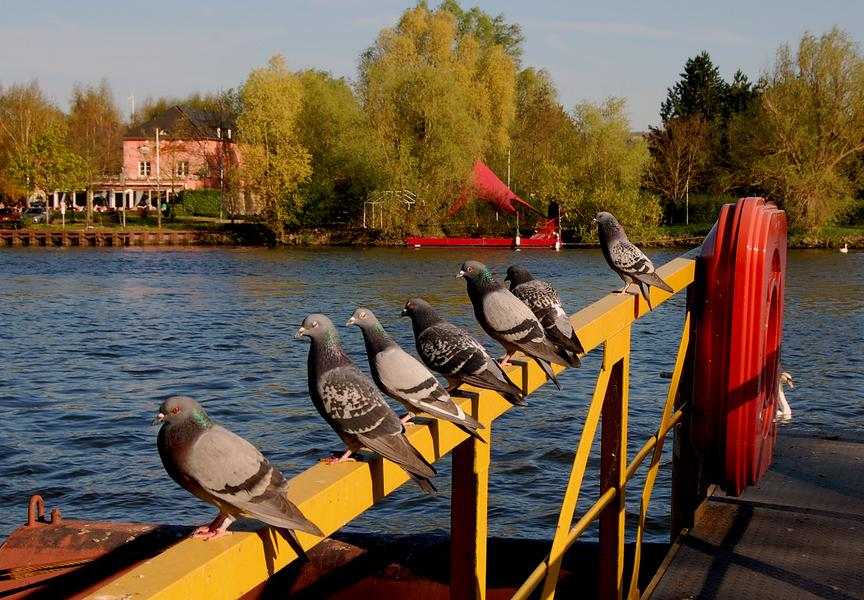 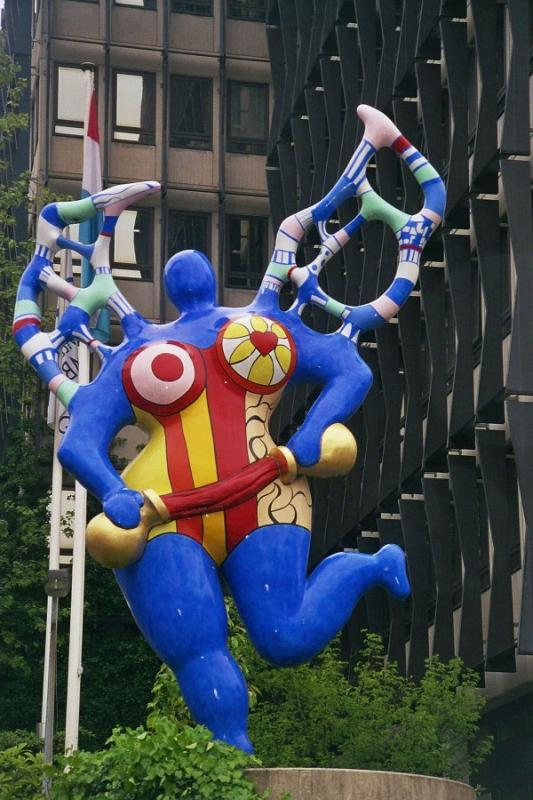 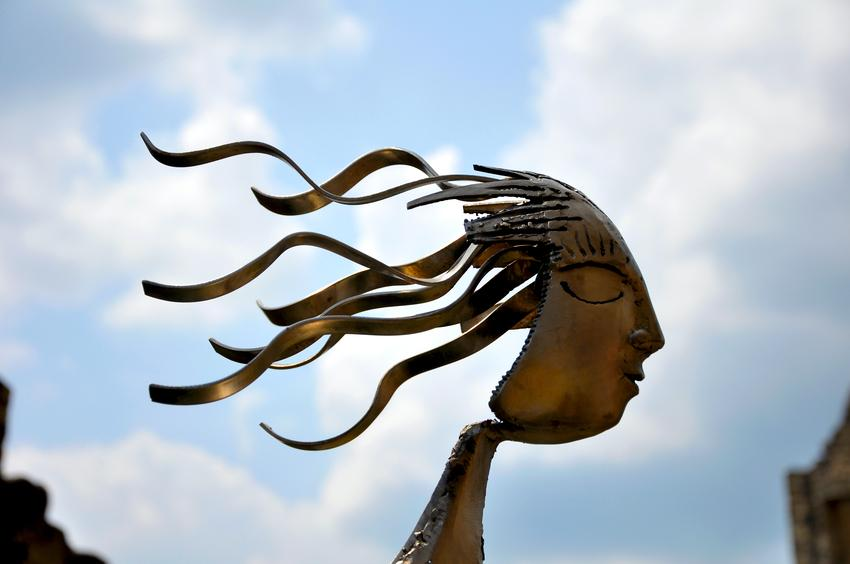 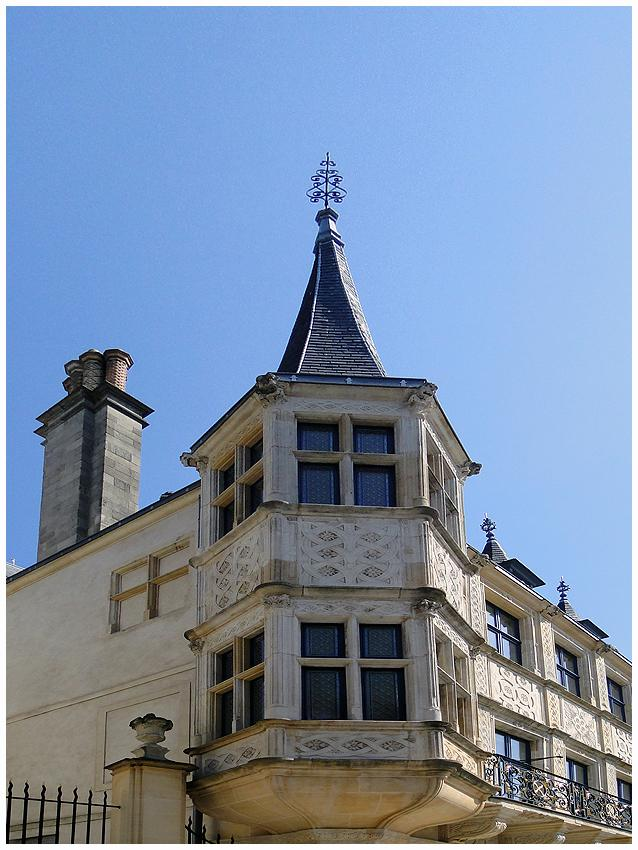 Grand Ducal Palace in Luxembourg City
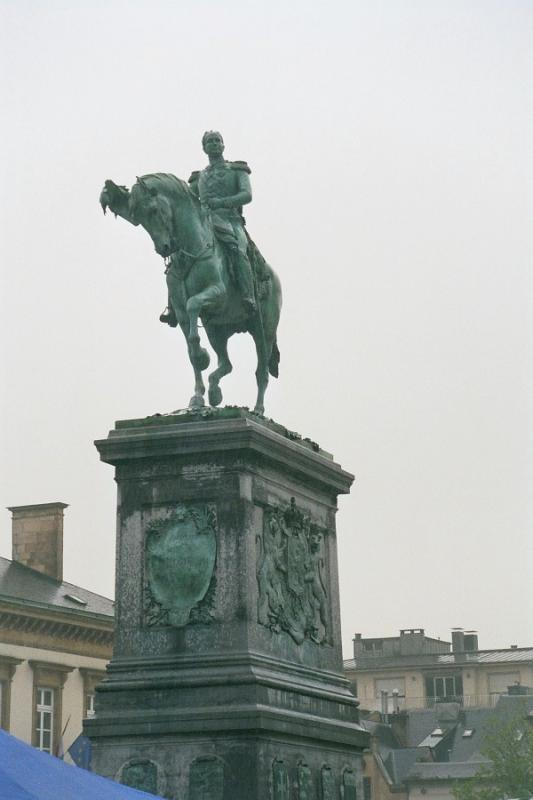 Memorial place
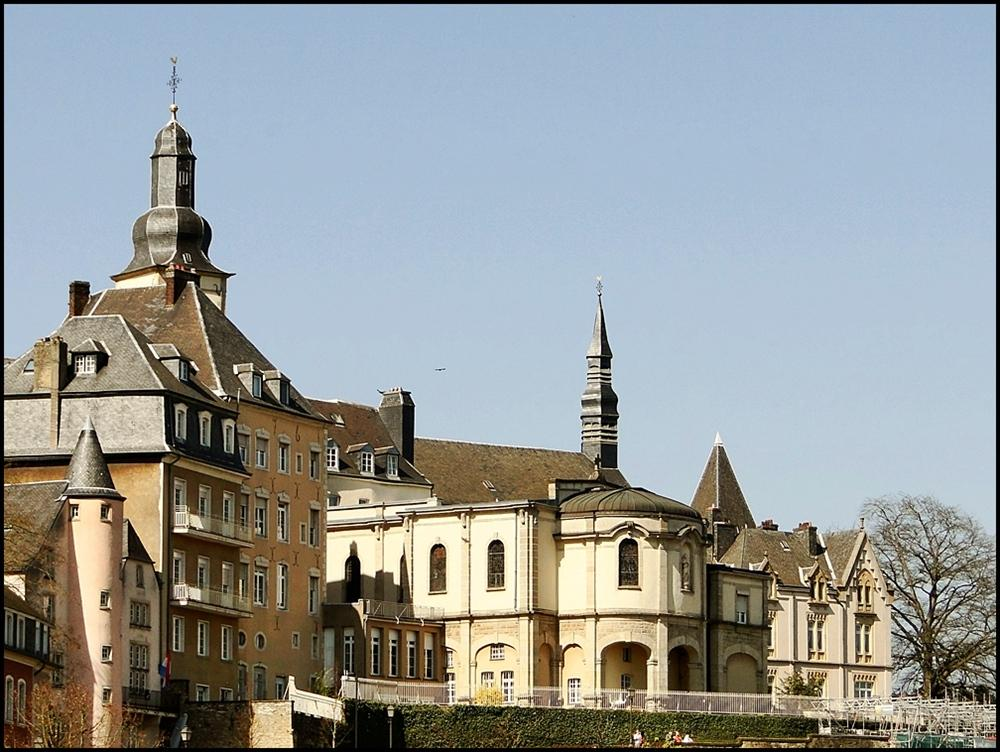 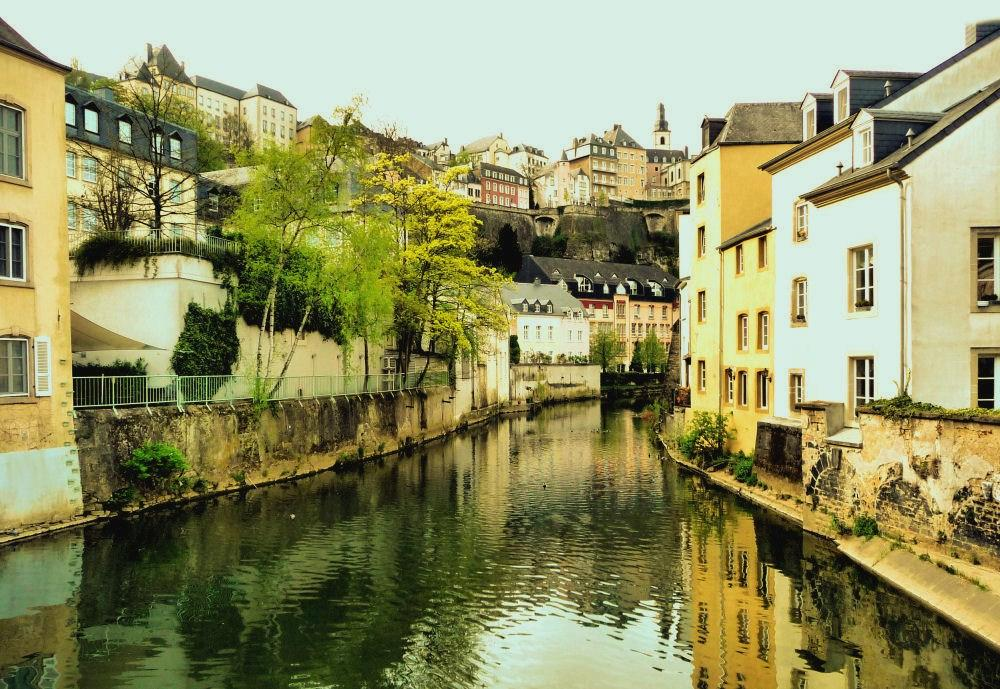 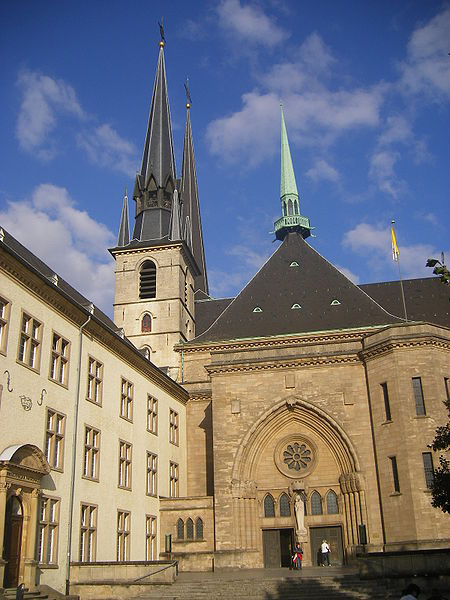 Notre-Dame Cathedral,
Altar of Notre Dame
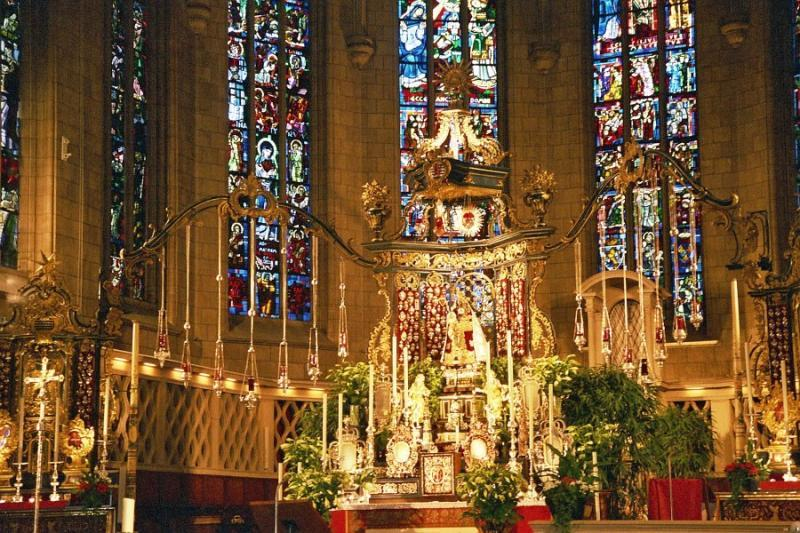 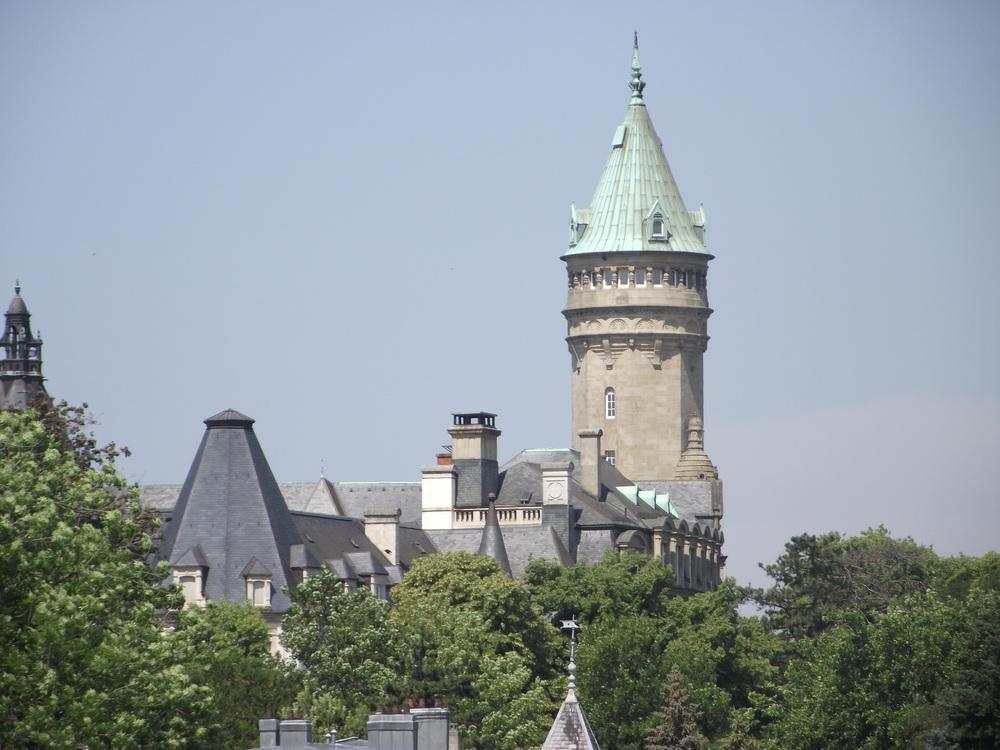 Bank Museum
History and Art Museum
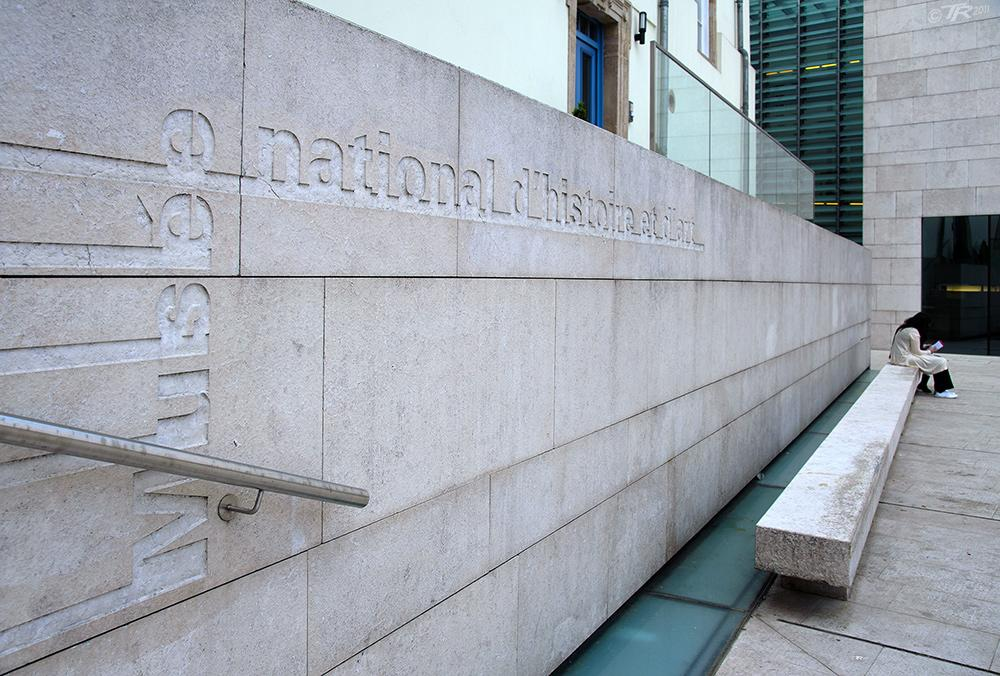 History Meets Modern Times
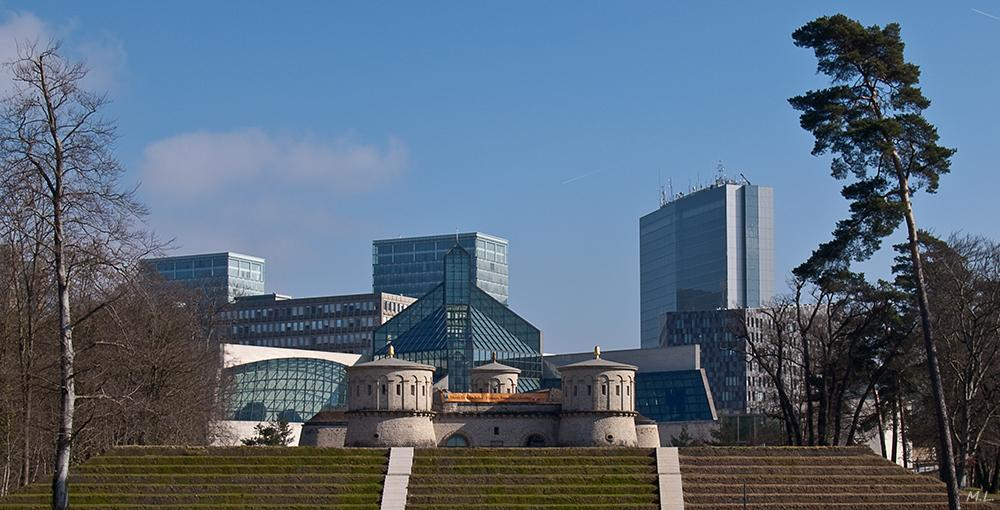 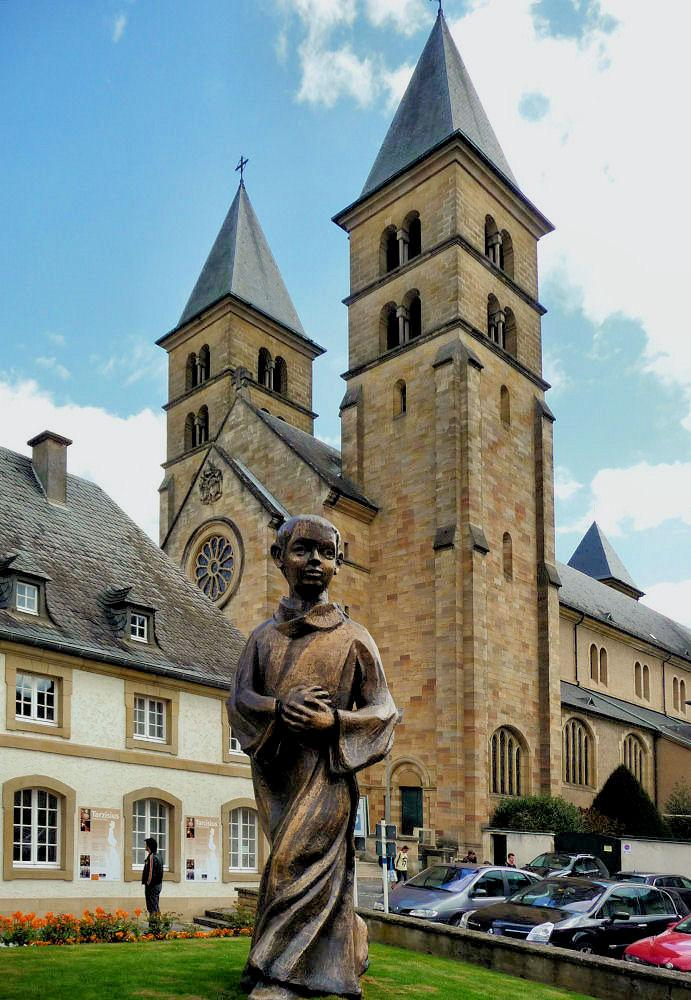 Philarmonie
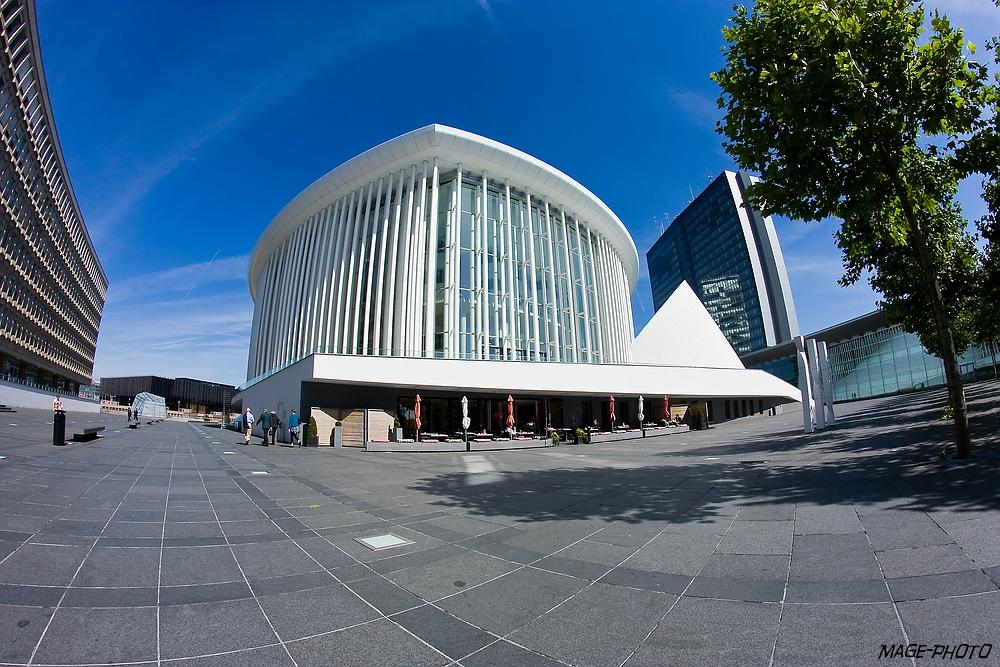 Old Town
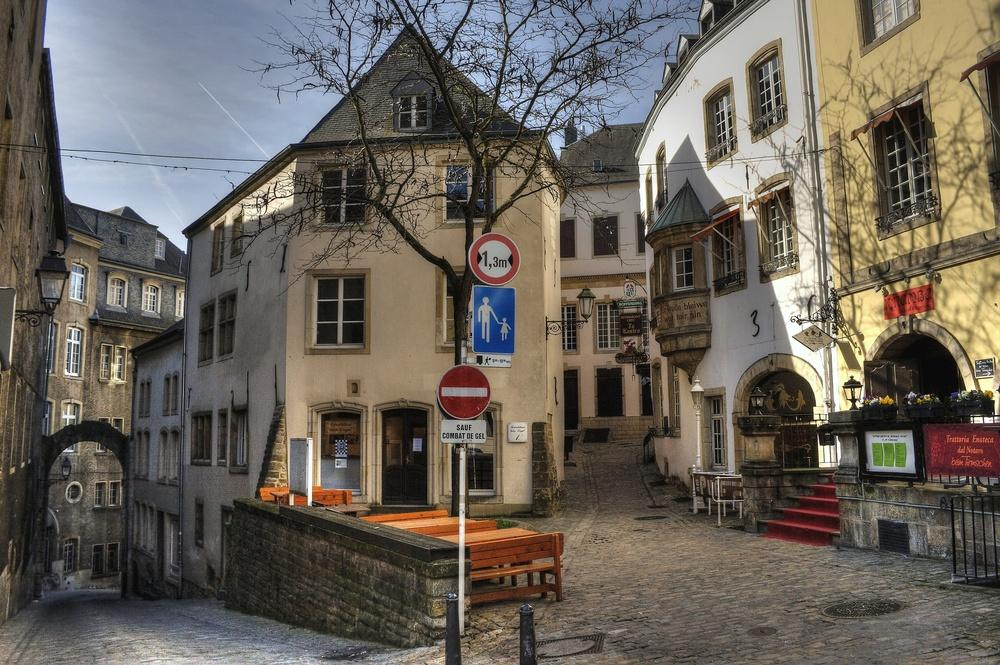 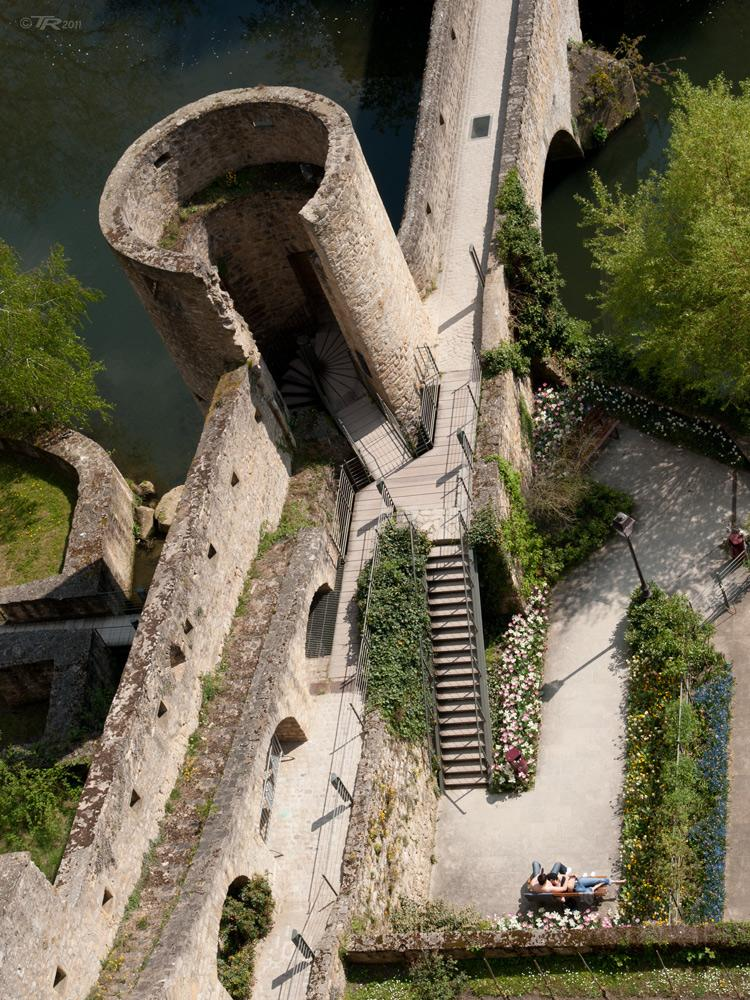 Old walls of Luxembourg City
Local Sweets
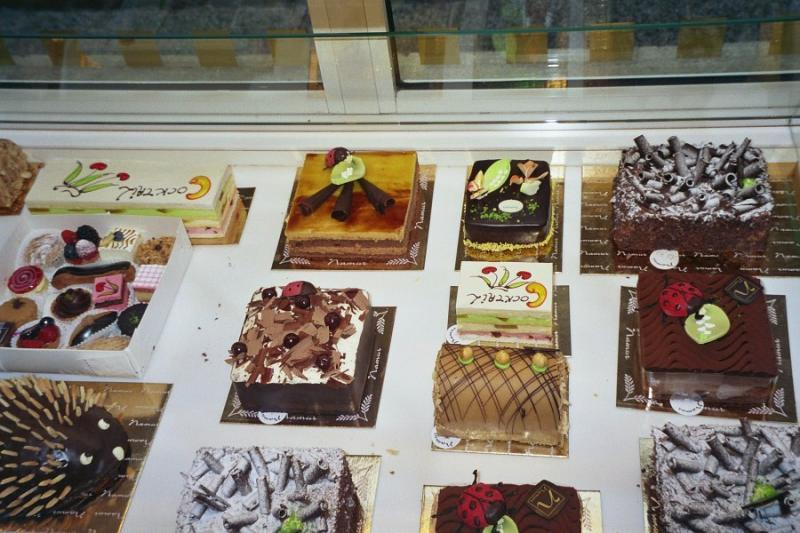 Outdoor Market (flea market?)
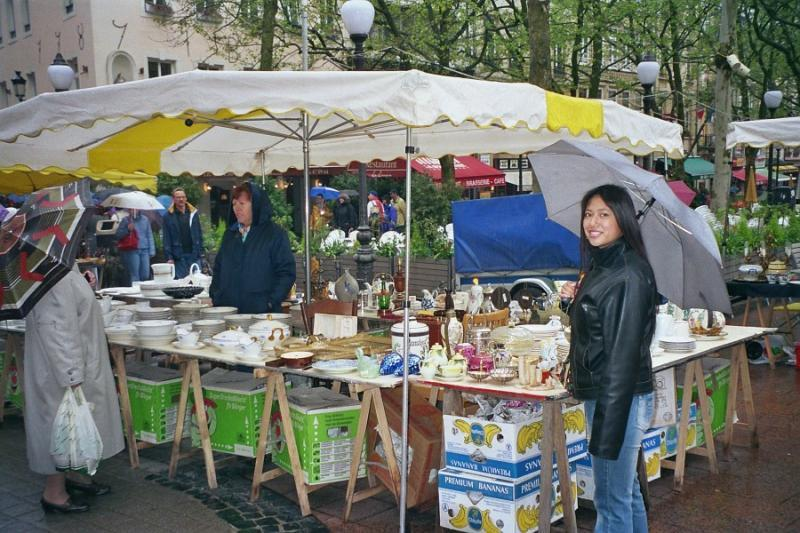 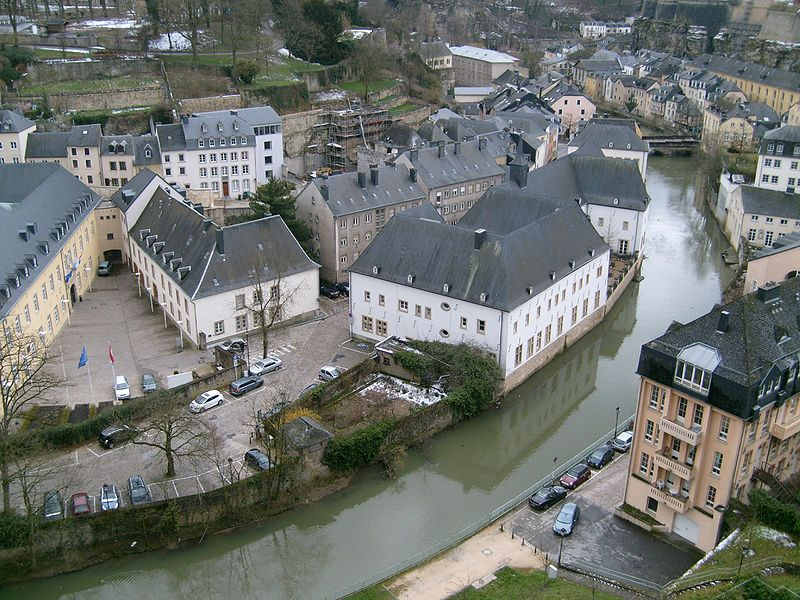 Alzette valley. National Natural History Museum.
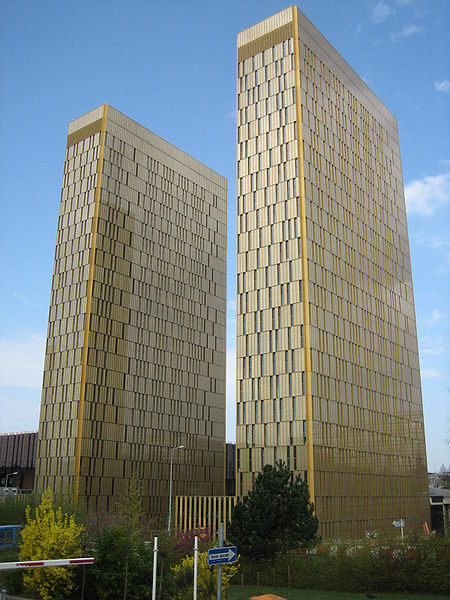 European Court of Justice
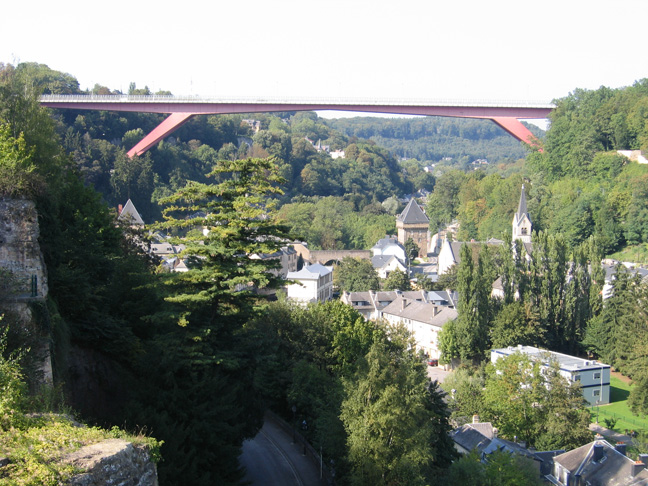 Alzette vally, bridge to Kirchberg.
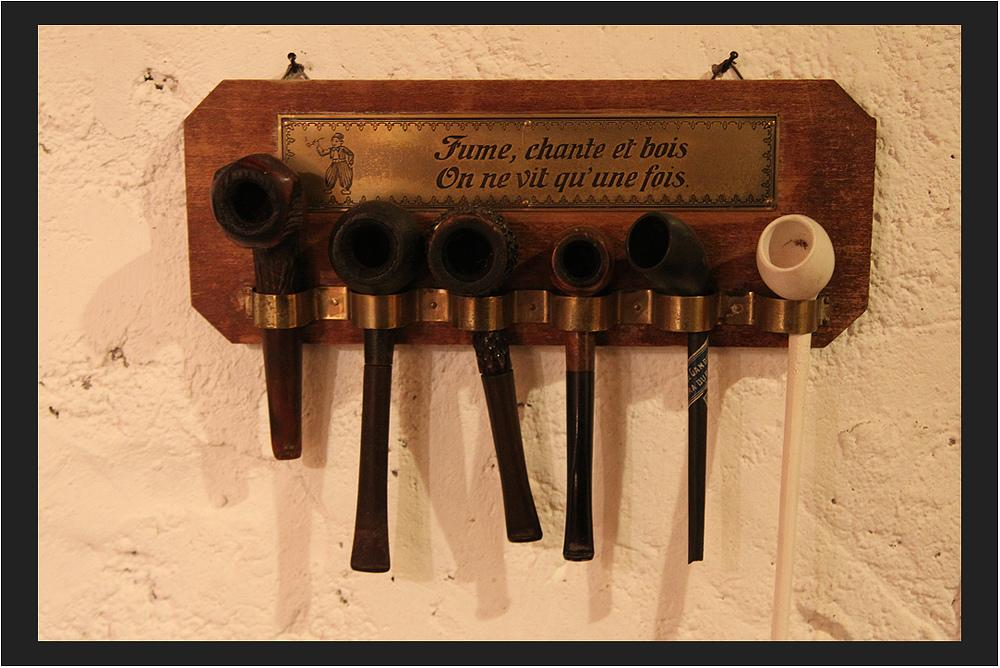 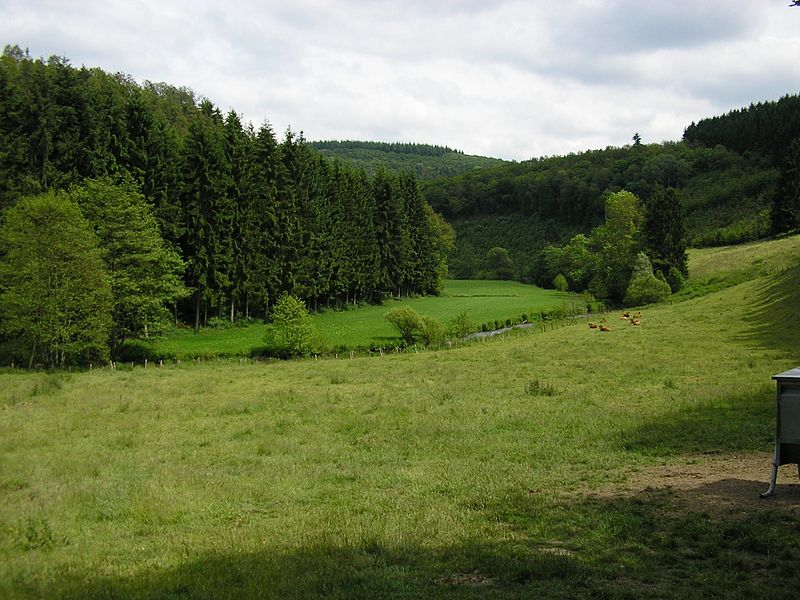 Countryside of Alscheid.
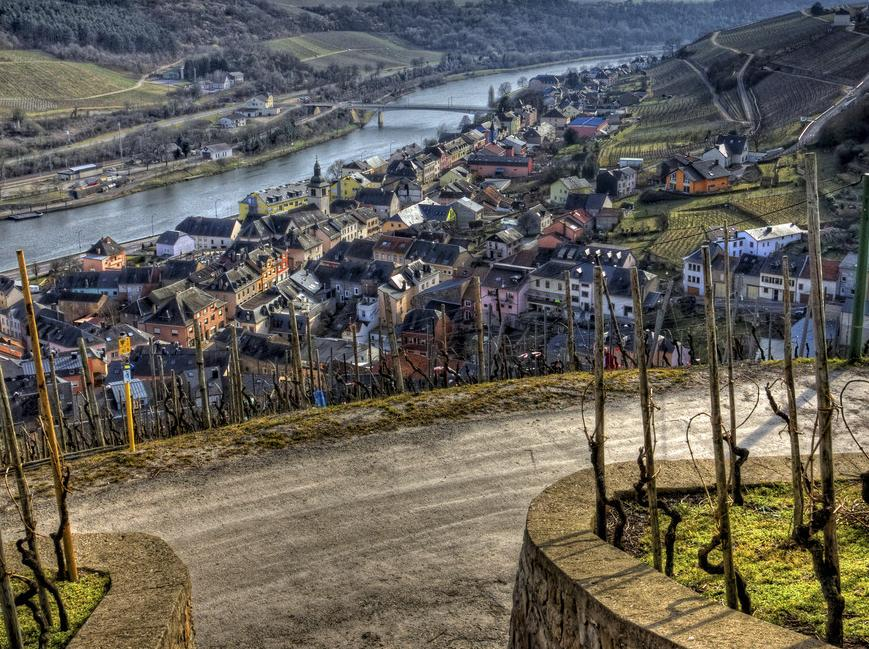 A small wine producing village on the Mosel
Alzette
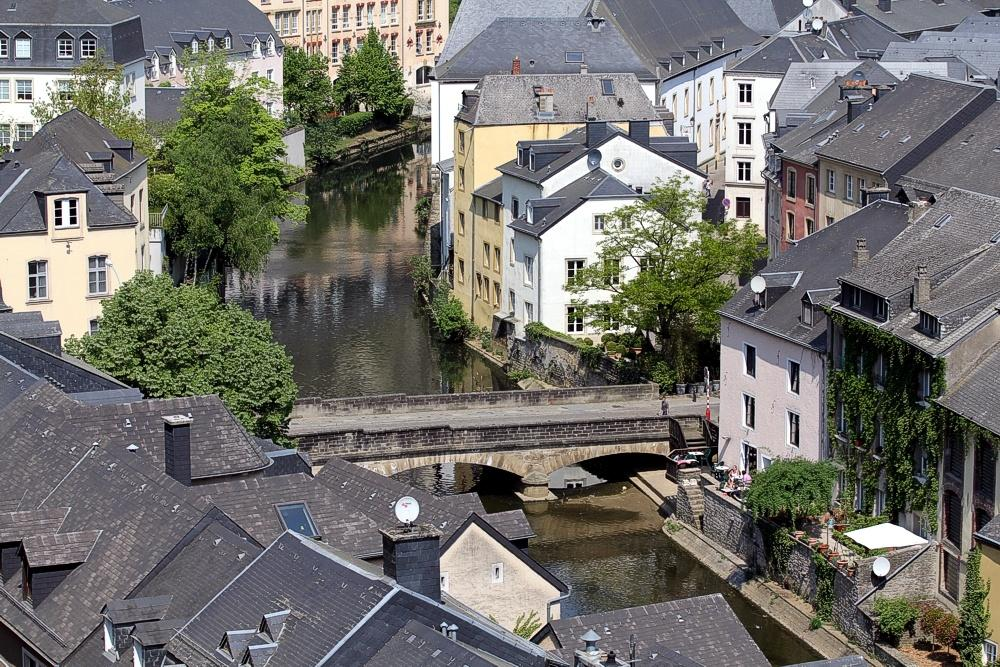 Befort Castle
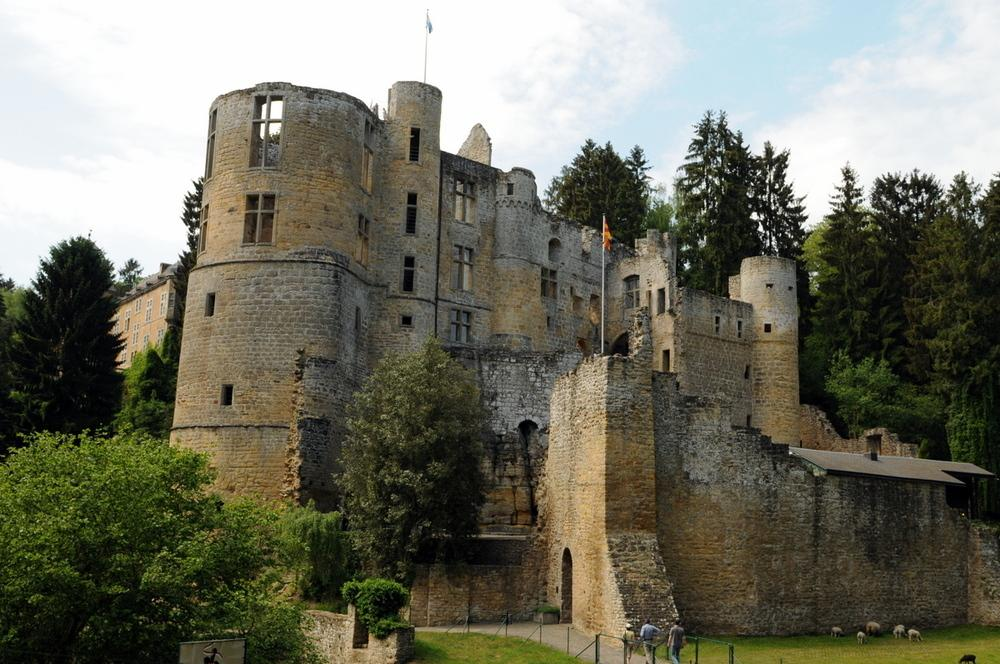 Casement Dungeon Entry Warning
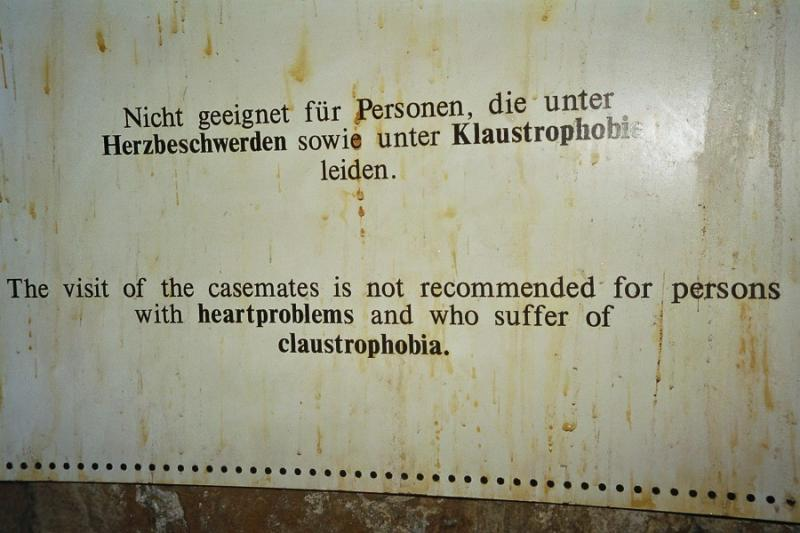 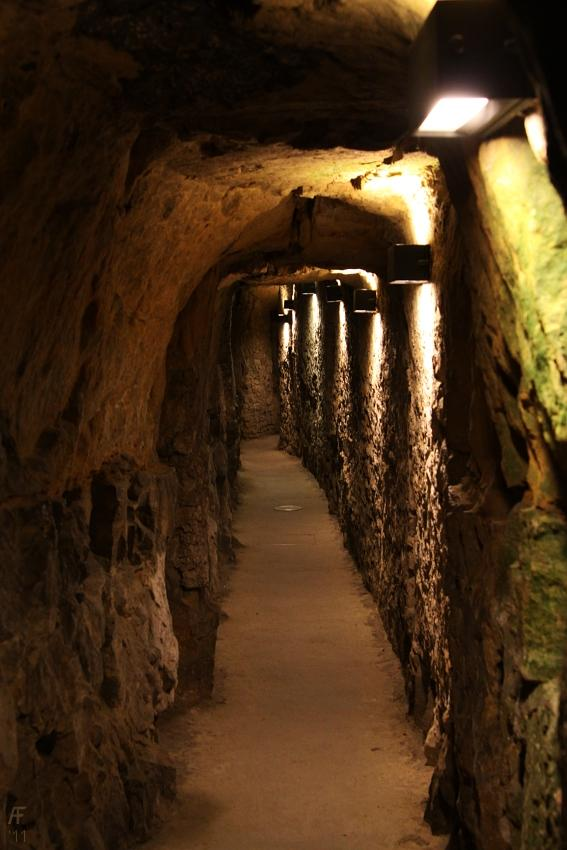 Casement Dungeon
Castle in Larochette
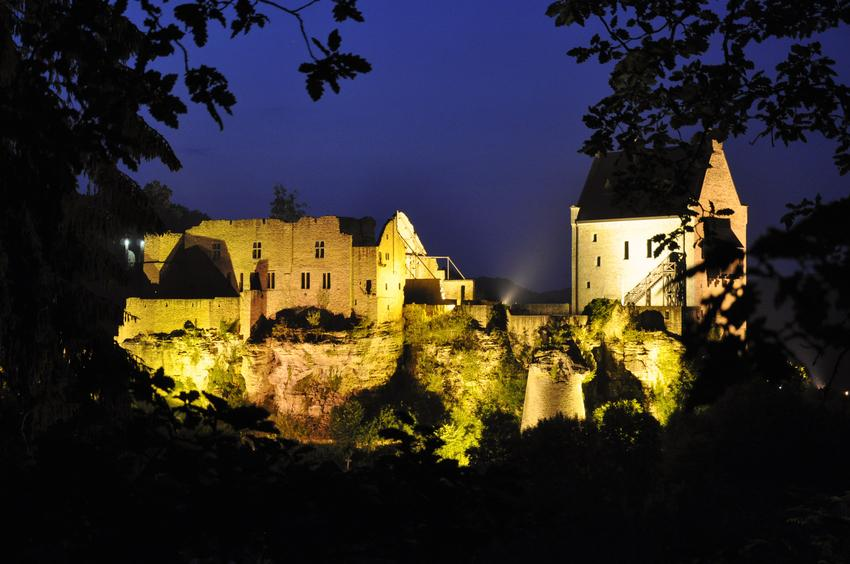 Castle ruins in Luxembourg Useldange
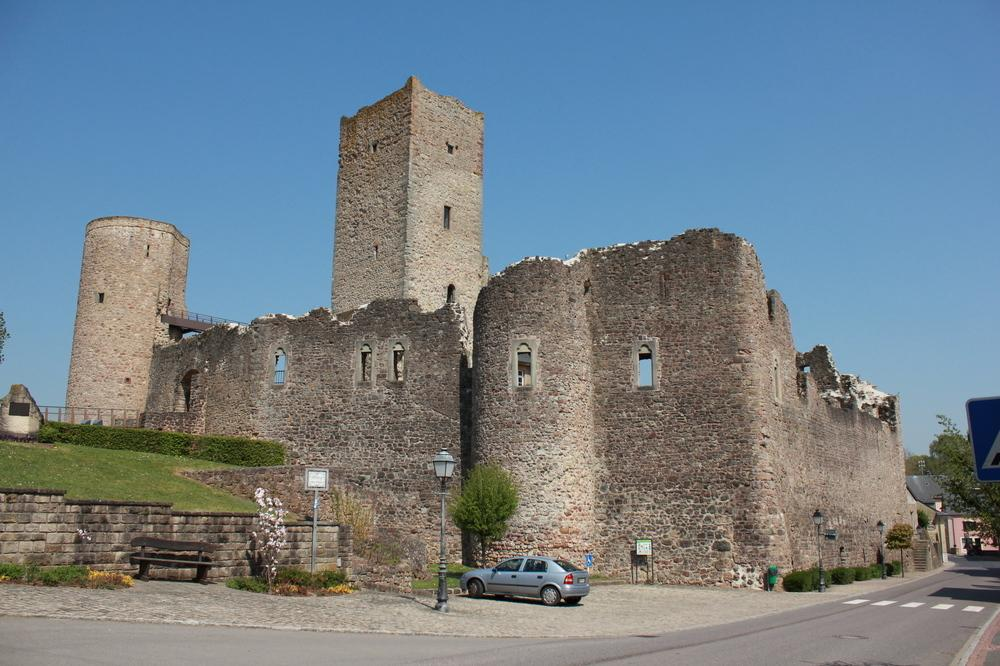 Bourscheid Castle
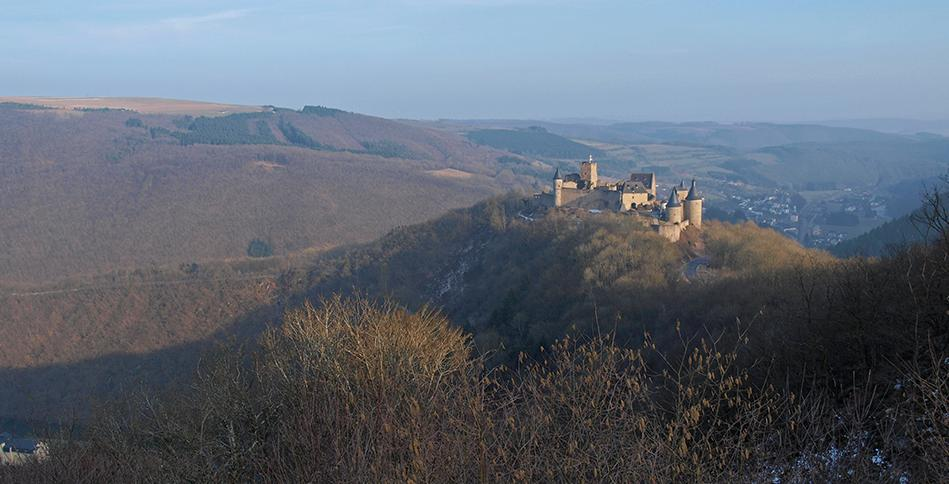 Befort Castle
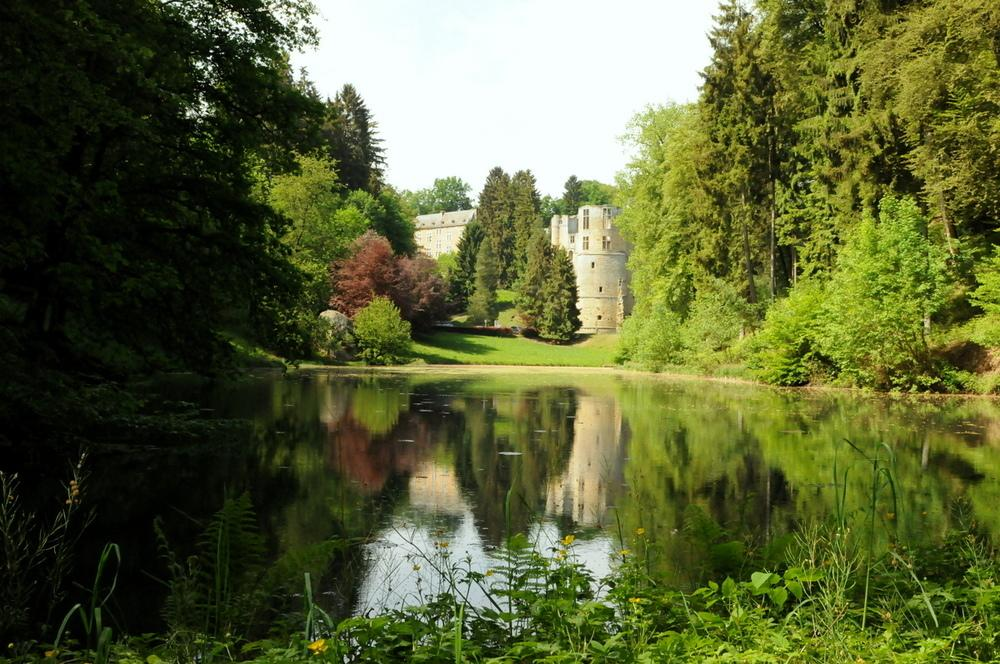 Echternach by Night
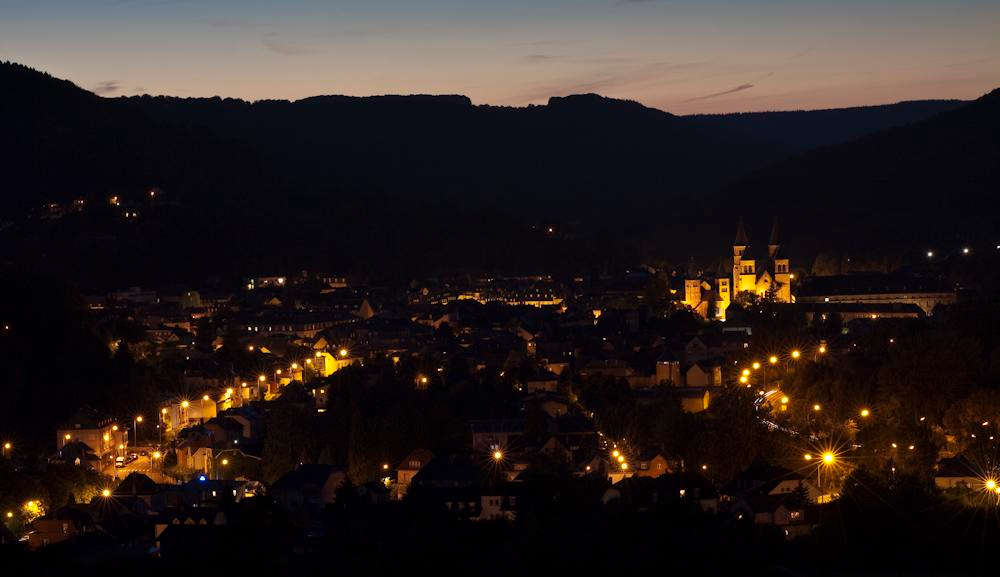 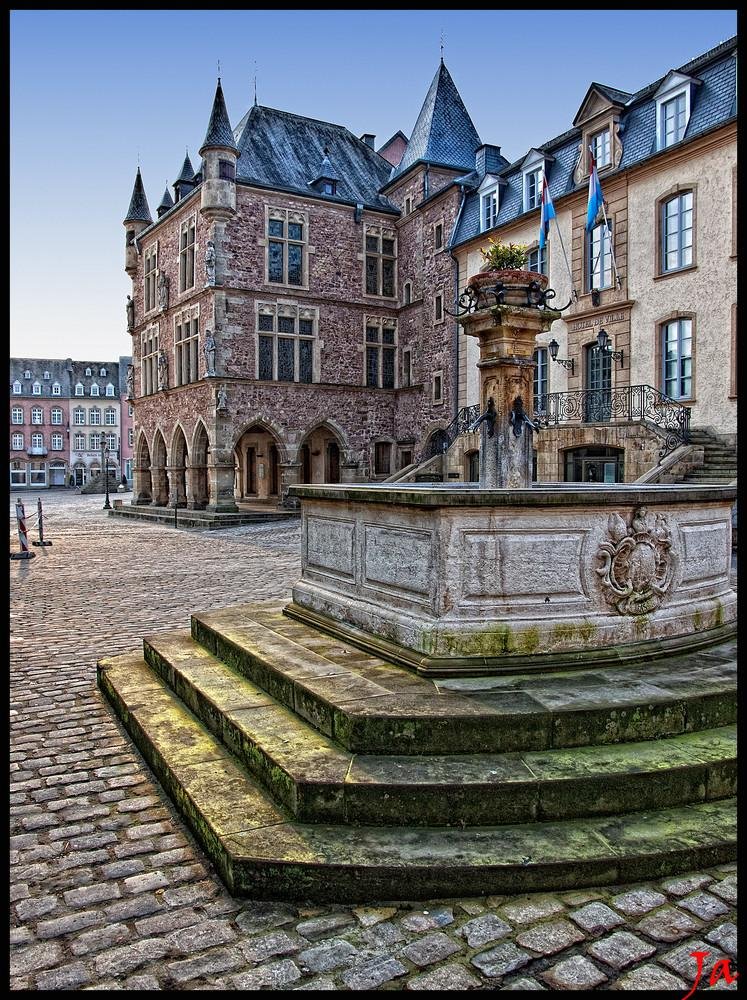 Echternach City Hall
Neumünster Abbey
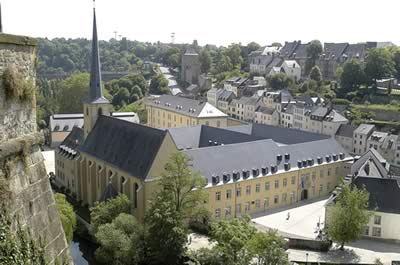